05.02.2025
Webinar 06.02.25
En guide til rettighetsjungelen
Trond Dag Haagensen, sosionom og Kristin Loxley, ergoterapeut
2025.02.05
2
Agenda
Grunnleggende om navigering i tjenesteapparatet
Ytelse ved sykdom
Utdanning og studier
Arbeid
Bolig og hjelpemidler
[Speaker Notes: Kristin]
2025.02.05
3
Grunnleggende navigering
Utgangspunkt
Diagnoseinformasjon, tilstand, faktisk situasjon, behov

Kommunikasjon og informasjon
Utredning av tiltak, tjenester eller støtteordninger, søknader

Iverksetting
Vedtak. Ytelser. Annen bistand eller tiltak
[Speaker Notes: Trond]
2025.02.05
4
En likeverdig trekant
(Lokale) Fagpersoner.
Egne systemer. Samarbeidspartnere Fagnettverk.
Økt 
individuell 
og samlet forståelse og helsekompetanse
Kunnskap
Samarbeid
Menneskene dette gjelder. Foreninger. Grupper. Likepersoner. Ressurser. Utfordringer.
TRS. Veiledning. Sjeldenfeltet.
Kompetansemiljøer.
 Forskning. Klinikker.
Kommunikasjon
[Speaker Notes: Trond]
2025.02.05
5
En likeverdig trekant
SKOLE/ARBEIDSGIVER
Kunnskap
SYKEPENGER
STØNAD VED BARNS SYKDOM
Samarbeid
DEG
HELSEPERSONELL
Kommunikasjon
[Speaker Notes: Trond]
2025.02.05
6
Stønader ved sykdom. Vilkår og ytelser
Lovtekst: 
Rundskriv til ftrl kap 9 – Stønad ved barns og andre nærståendes sykdom - Lovdata
Sentrale aktører: 
NAV: vilkår, lover, vurderinger, vedtak
Spesialister I helsetjenesten: Dokumentasjon av behov for pleie og tilsyn eller annen omsorg
Habiliteringstjenesten: Oppfølging
Skole og arbeidsplass: Informasjonsmottakere
Ytelser
Pleiepenger
Omsorgspenger
Opplæringspenger
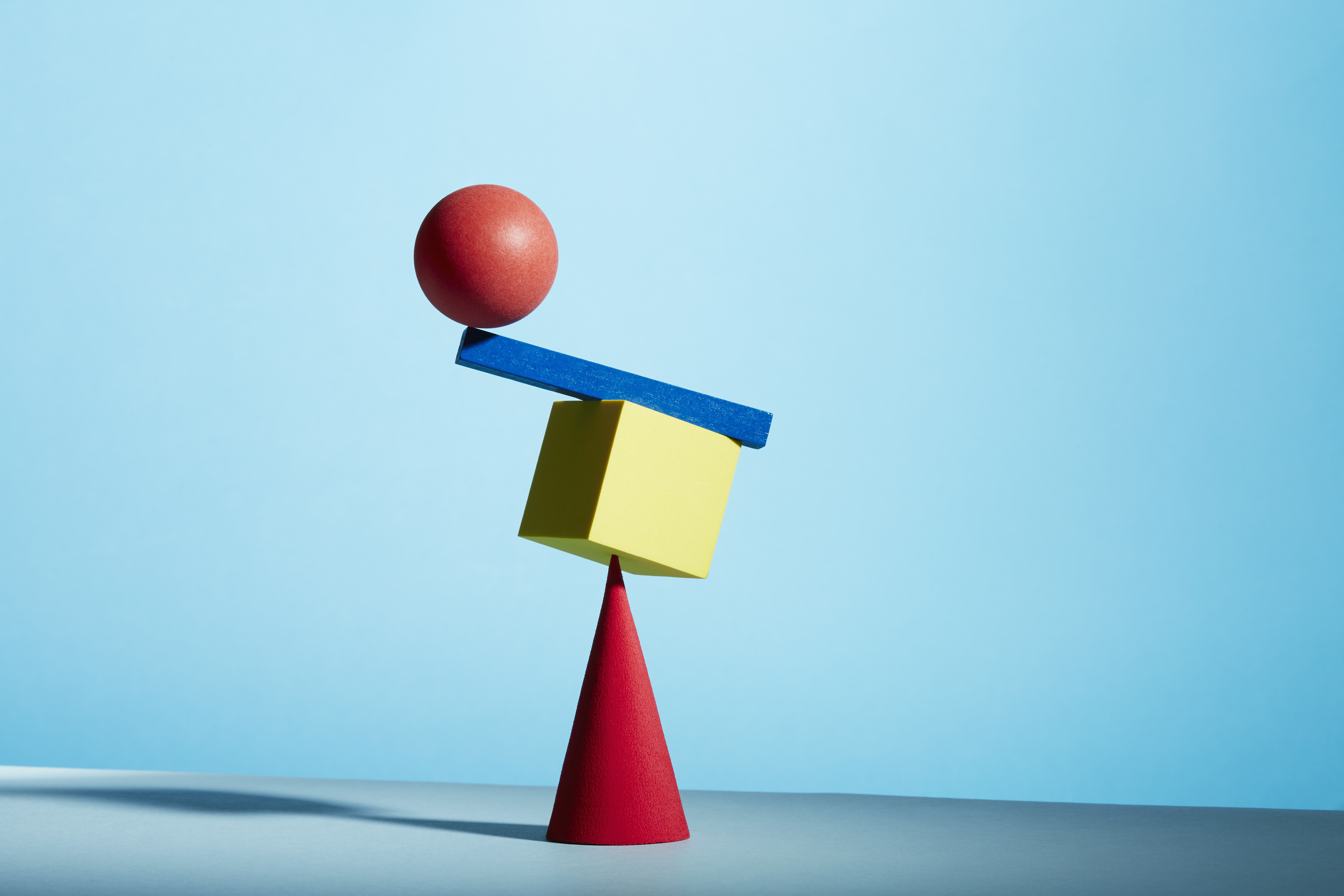 [Speaker Notes: Trond]
2025.02.05
7
Koordinerende enhet
Mennesker med behov for sammensatte, langvarige og koordinerte tjenester fra kommunen har rett på individuell plan og koordinator. 
Individuell plan og koordinator – Helsenorge
Barnekoordinator – Helsenorge
Ansvarsgruppe

Koordinerede enhet har ansvar for å samordne de individuelle tjenestene
	- Sentrale oppgaver for koordinerende enhet i kommunene - Helsedirektoratet

Les mer om Koordinering, ansvarsgruppe, individuell plan - Sunnaas sykehus HF her
[Speaker Notes: Trond/Kristin]
2025.02.05
8
Sykepenger, fritak fra arbeidsgiverperioden
Folketrygdloven, § 8-20. Risiko for særlig stort sykefravær eller svangerskapsrelatert sykefravær
Dersom en arbeidstaker har langvarig eller kronisk sykdom som medfører risiko for særlig stort sykefravær, kan arbeidstakeren selv eller arbeidsgiveren søke om at trygden dekker utgiftene til sykepenger i arbeidsgiverperioden. Det samme gjelder for en arbeidstaker som har en sykdom som medfører risiko for gjentatte sykefravær i en begrenset periode. Blir søknaden innvilget, får avgjørelsen virkning fra den dag Arbeids- og velferdsetaten mottok søknaden.
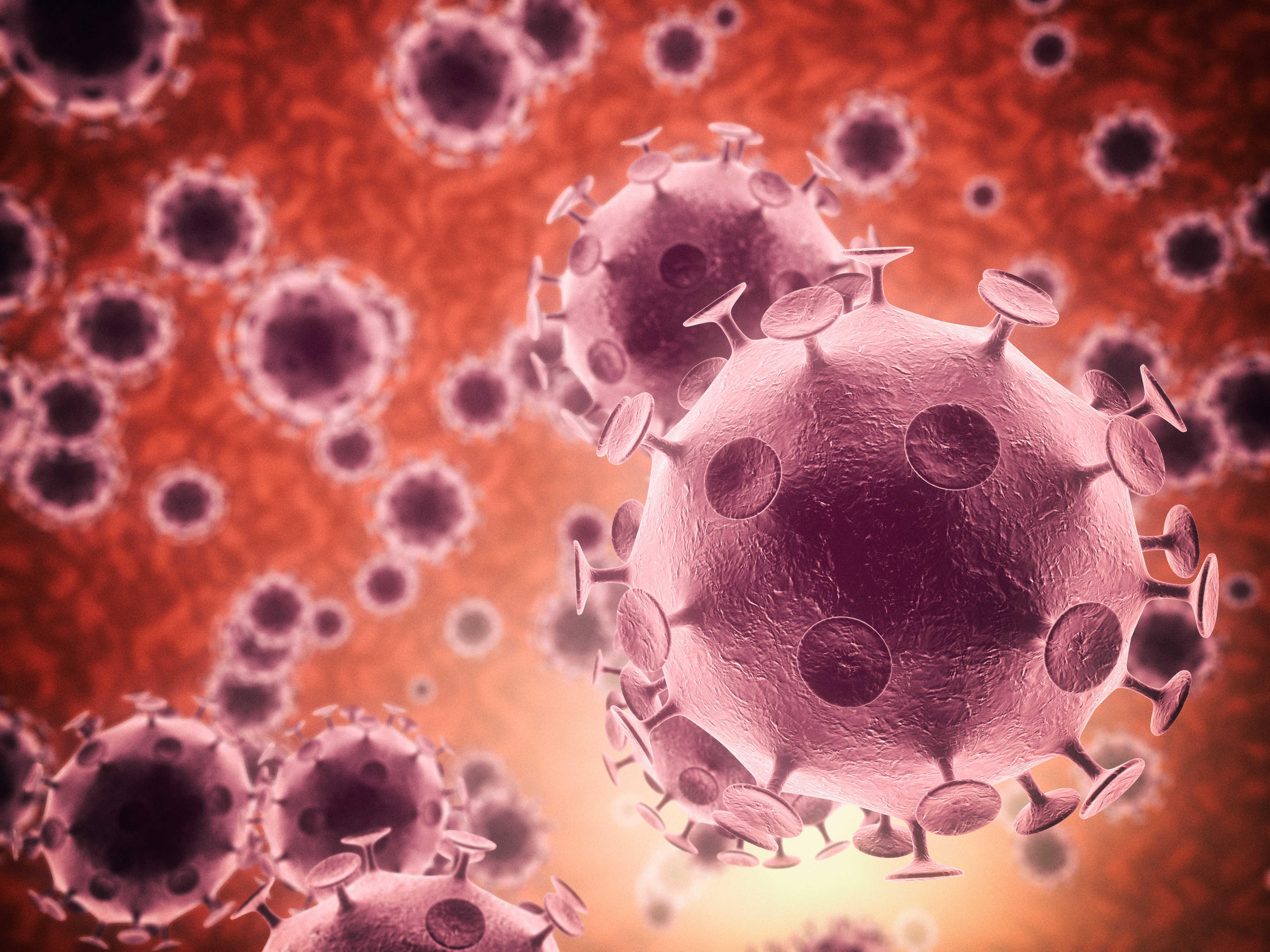 [Speaker Notes: Trond]
2025.02.05
9
En likeverdig trekant
Utdanningsinstitusjon
NAV
Kunnskap
INFORMASJON
DOKUMENTASJON
TILTAK
TILRETTELEGGING
Samarbeid
DEG
HELSEPERSONELL
Kommunikasjon
[Speaker Notes: Trond]
2025.02.05
10
NAV –TEMA FOR VEILEDNING
Nav. No spør: Hva er situasjonen din?
Eksempel på svar: Trenger hjelp til å komme i jobb
Teamer for videre utredning:
Trenger du veiledning fra Nav?
Trenger du ekstra støtte for å komme i jobb?
Pengestøtte når du søker jobb
Vil du ha behov for tilrettelegging på jobben?
Har du psykiske helseproblemer?
Har du rusproblemer?
Er du ny arbeidstaker i Norge?
Trenger du tolk?
[Speaker Notes: Trond]
2025.02.05
11
Hvilke rettigheter og muligheter har jeg på studiestedet?Hvilke rettigheter og muligheter har jeg på studiestedet? | Utdanning.no
Valg av studie
Støtte til bolig                            Fysisk tilgjengelighet på studiestedet
Kontaktperson på studiestedet 
Hvilke hjelpemidler har jeg krav på?  
Tilrettelagt eksamen
Stipend og lån  - sjekk Statens lånekasse: Nedsatt funksjonsevne 
Støtte om sommeren 
Støtte ved forsinkelse
Opptaksregler             Støtteordninger fra NAV
Transport
Opprette kontakt med lokalt helsevesen
[Speaker Notes: Kristin/Trond – eksempel
Forberede seg til en viss trygghet
Tidlig nok ute, søke før plassen er innvilget]
2025.02.05
12
Arbeidsliv som ung voksen
Ungdomsgarantien i NAV – skal sikre god og tett oppfølging av unge mellom 16 og 30 år som trenger det. Målet er å hjelpe flere unge til å fullføre utdanning og komme i arbeid. 
Fast kontaktperson
"Avhengige av et godt samarbeid med arbeidsgivere, utdanningssektoren, helsetjenestene, og øvrige kommunale tjenester."
Trenger hjelp til å komme i jobb - nav.no
Avklaring             
Mentor 
Oppfølging 
Arbeid med støtte - jobbspesialist 
Arbeidsrettet rehabilitering 
Arbeidsforberedende trening
Midlertidig og varig lønnstilskudd
Dekking av sykepenger i arbeidsgiverperioden
Varig tilrettelagt arbeid
Kvalifiseringsprogrammet 
Opplæring 
Jobbklubb
Digitalt jobbsøkerkurs
Tilskudd til sommerjobb
NAV arbeidsrådgiving
[Speaker Notes: Trond
Utfordringer I arbeidslivet som ung voksen]
2025.02.05
13
Fortsettelse arbeidsliv
Pengestøtte når du søker jobb
Dagpenger
Tiltakspenger 
Tilleggsstønader 
Kvalifiseringsprogrammet 
Arbeidsavklaringspenger (AAP)
Økonomisk sosialhjelp 
Trenger tilrettelegging på jobb eller i utdanning - nav.no
NAV Hjelpemiddelsentral 
Trenger hjelp til å fullføre utdanning - nav.no

Karriereveiledning | Karriereveiledning.no – gratis veiledning om utdanning og jobb
[Speaker Notes: Trond]
05.02.2025
14
Bolig og tilrettelegging
Behov for egnet bolig
Til alle livets faser
Behovet i en bolig kan endre seg
Boligkontor – Boligkonsulent
Husbankens lokale representant
Kontakt tjenestekontor for veiledning til kontaktperson
Førstegangskjøper:
Startlån fra Husbanken
Tilpasse eksisterende bolig
Lån fra Husbanken
Tips til tilrettelegging av bolig: NAV kunnskapsbanken
Bygge egen bolig?
 Bygge bolig med livsløpsstandard
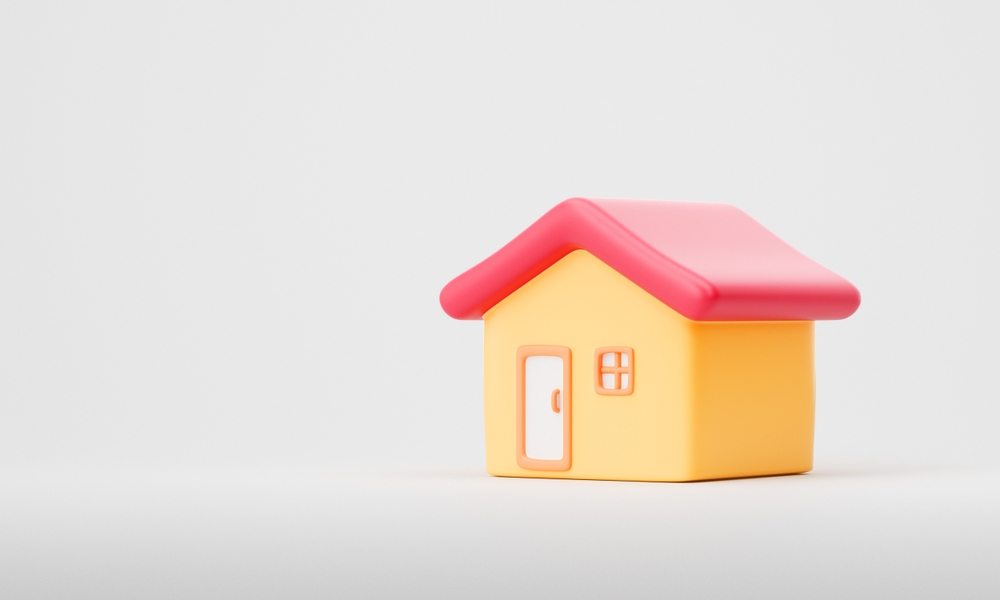 [Speaker Notes: Kristin
Egnet bolig for både kropp og lommebok]
Hjelpemidler
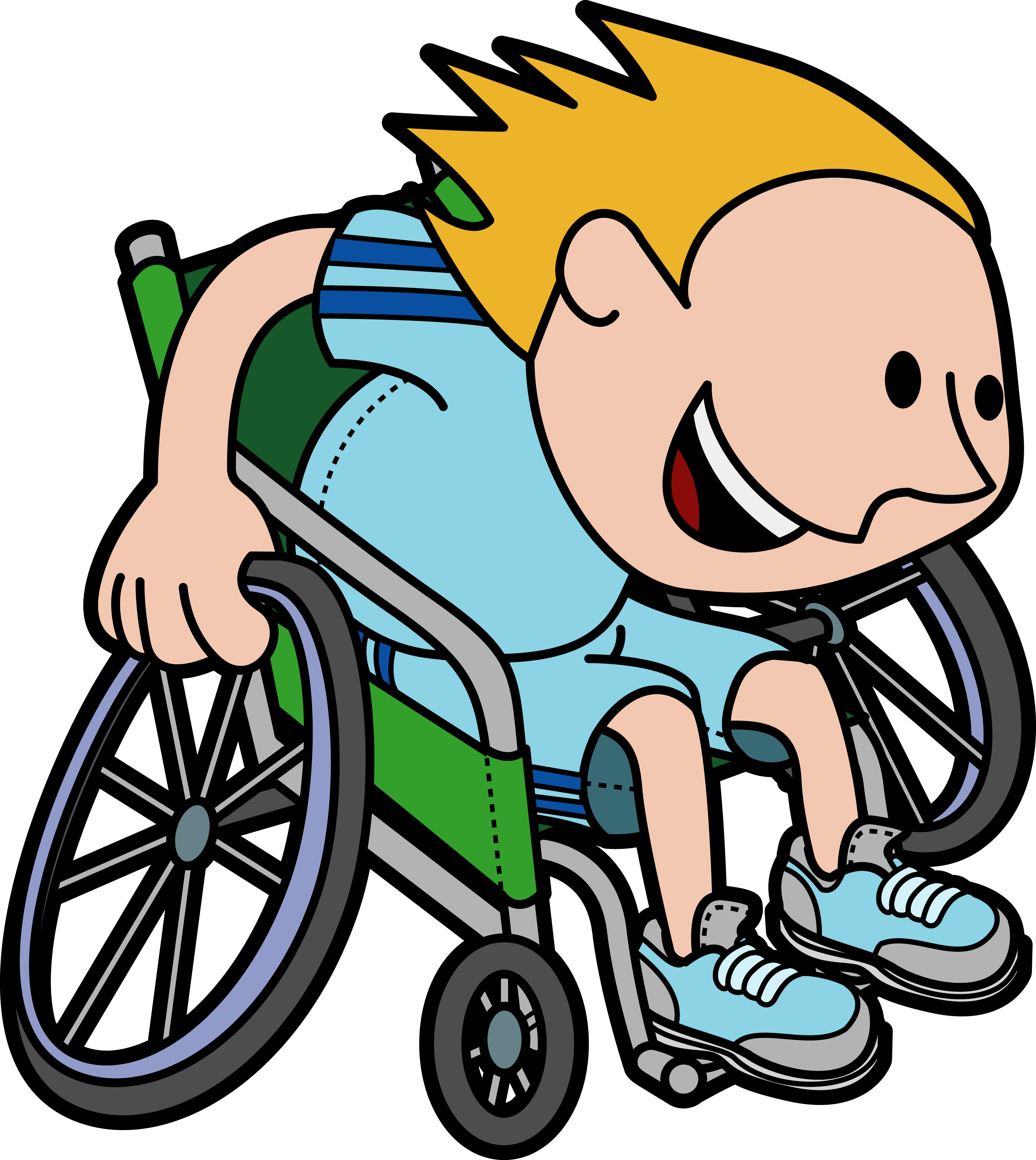 Ut fra varighet av behov søkes eller lånes hjelpemidler fra
Fylkets hjelpemiddelsentral
Kommunalt hjelpemiddellager

Folketrygdloven § 10.5-7
”Hjelpemidler til bedring av funksjonsevnen i dagliglivet” (inkl. skole)
”Hjelpemidler til trening, stimulering og aktivisering” (aktivitetshjelpemidler)
Kan søkes inntil 26 år hele året
Felles pott for alle over 26 år, blir fort tom
”Ortopediske hjelpemidler”
«Stønad til rimelige hjelpemidler» - kr 2210,- pr 1.1.-25 (gjelder for 4 år)
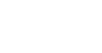 [Speaker Notes: Kristin – hjelpemidler i vanlig handel
Nav har ulike ordninger for å finansiere hjelpemidler, det gis hjelpemidler til bedring av funksjonsevnen i dagliglivet, i tillegg gis støtte aktivitetshjelpemidler, stønad til ortopediske hjelpemidler er en egen ordning og stønad til småhjelpemidler, kniver, bestikk og hygienehjelpemidler med lange skaft
Individuelle hjelpemidler til bruk på skolen kan tas med ved overgang til ny skole
Fastmontert utstyr og pedagogisk utstyr finansieres over skolens budsjett]
Hjelpemidler videre
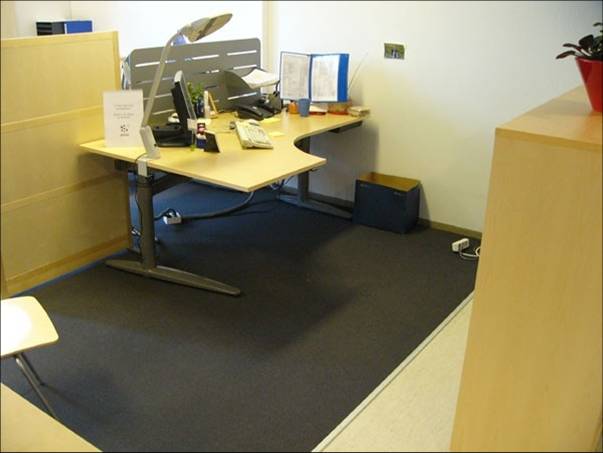 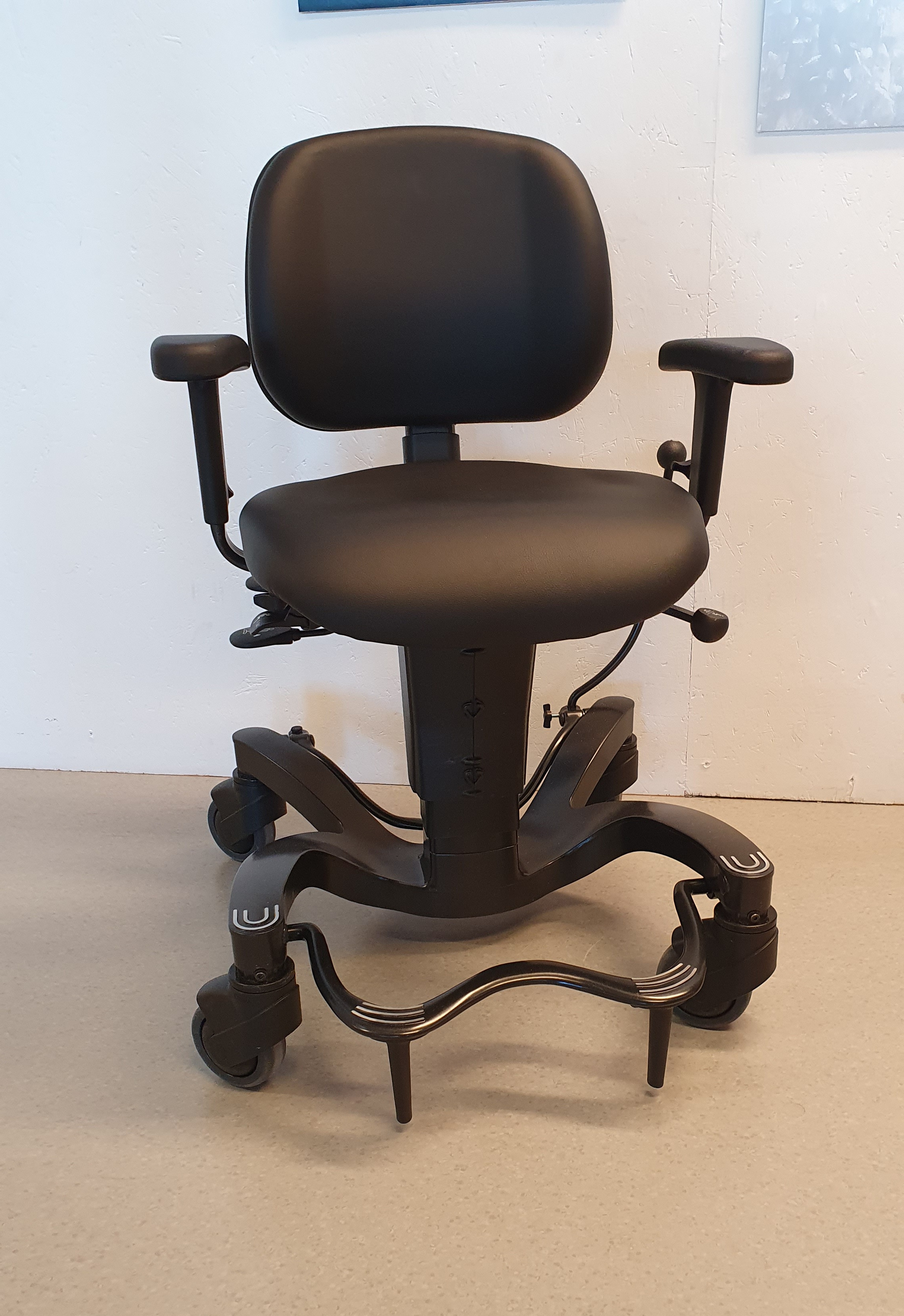 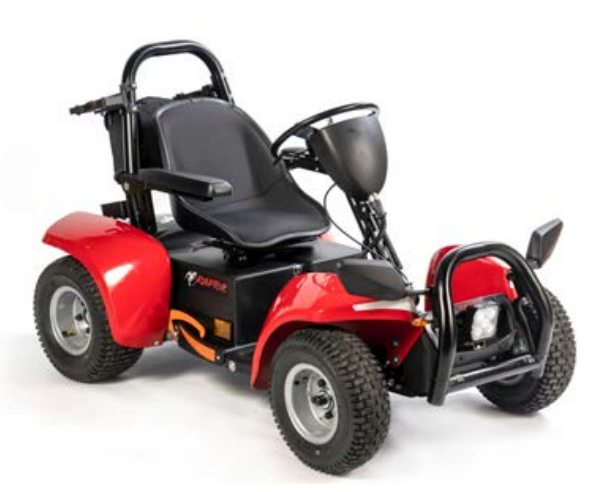 Hjelpemidler kan søkes til
Bolig
Barnehage og skole
Utdanning og arbeid
Kontakt lokal ergoterapeut for hjelp til å søke hjelpemidler
Alternativt Brukerpass - nav.no. Ta kontakt med Hjelpemiddelsentralen for mer informasjon
Nyttige ressurser 
 Oversikt over hjelpemidler med rammeavtale med NAV: FinnHjelpemiddel
 Kunnskapsbanken | En kunnskapsbank om hjelpemidler og tilrettelegging
 Hjelpemidler og tilrettelegging - nav.no
Bilder: TRS, Raptor, gjengitt etter tillatelse fra Sunrise Medical
[Speaker Notes: Kristin
Grunnmønster]
Tilpasning av eller stønad til bil
Behov for tilpasning av bil
Forlengede pedaler
Tilpasning av setet
Styrefunksjoner på ratt 
Les mer om Spesialutstyr og tilpasning (NAV.no) 

Søke stønad til bil 
Tilskudd til bil i arbeid og utdanning
Lån til spesialtilpasset kassebil
Mulig å få dekket kjøreopplæring, dersom du fyller kriteriet for stønad til bil. Mer informasjon: Kjøreopplæring - nav.no 

Les mer om bil og transport her
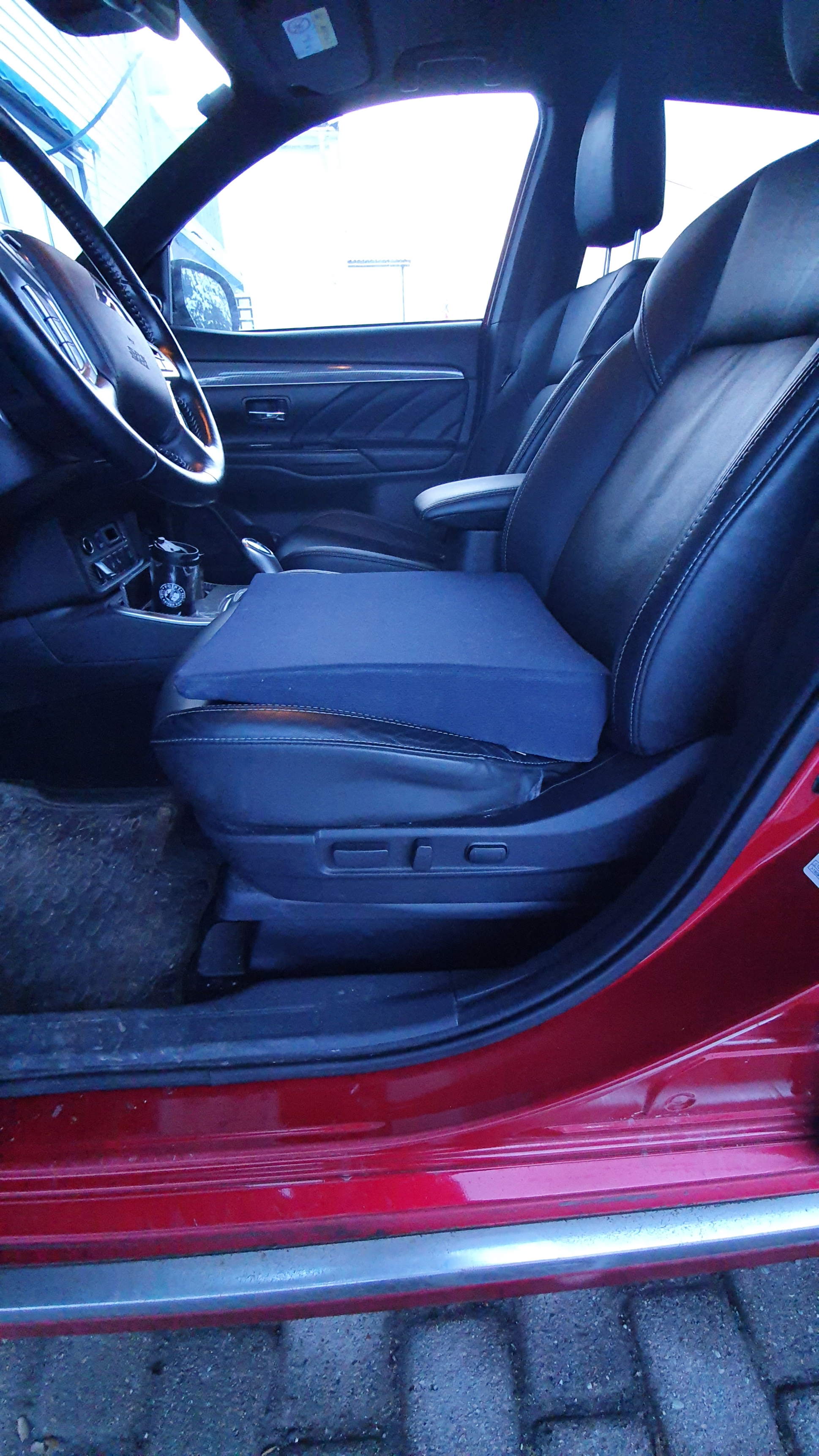 Foto: TRS
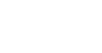 [Speaker Notes: Kristin
En bedre løsning kan være å sette inn forlengede pedaler. Det er også viktig at førersetet er passe stort og gir en god sittestilling og ryggstøtte og at man har godt utsyn. Lenke Bilsenteret

NAV har tilskuddsordninger for tilpasning av bil og det kan også være mulig å søke tilskudd til selve bilen. TRS har laget en egen veiledning vedrørende søknad om stønad til bil fra NAV.]
2025.02.05
18
Transport
Parkeringstillatelse 
Søkes i kommunen (ofte teknisk etat eller eget parkeringskontor)
Gir fritak for bompenger og piggdekkavgift
NB: Innskjerping av regler Parkeringstillatelse for forflytningshemmede | Statens vegvesen
TT-kort
Alternativ transport ved nedsatt funksjonsevne, TT-kort - Helsenorge
Ledsagerbevis 
Mer informasjon: Ledsagerbevis - Helsenorge
Transport – til ulike instanser
[Speaker Notes: Trond. Kristin supplerer]
2025.02.05
19
Diverse
TAKO-senteret
TAKO-senteret - Lovisenberg diakonale sykehus AS
Diagnoseliste for sjeldne medisinske tilstander (SMT-listen) – Helsedirektoratet

Fysioterapeut
	- Ingen diagnoser har fri fysioterapi, går på frikort-ordning
	- Egenandeler hos fysioterapeut – Helsenorge

Frikort?
Frikort for helsetjenester - Helsenorge
[Speaker Notes: Kristin
Fysioterapeuter med godkjent autorisasjon som manuellterapeut kan henvise deg til legespesialister og sykehus, samt rekvirere radiologiske undersøkelser (CT, MR og røntgen). I tillegg kan manuellterapeuter sykemelde deg i inntil tre måneder.]
2025.02.05
20
LENKER MED RELEVANT INFORMASJON
Student med nedsatt funksjonsevne? Dette har du rett på — Ung.no
Tips til foreldre og foresatte | Utdanning.no
Funksjonsnedsettelser — Ung.no
Kontakt oss - nav.no
Skriv til oss om familie og barn - nav.no
Pleiepenger for sykt barn - nav.no
Nedsatt funksjonsevne
Lov om arbeidsmiljø, arbeidstid og stillingsvern mv. (arbeidsmiljøloven) - Kapittel 12. Rett til permisjon - Lovdata
Barn og unge med habiliteringsbehov – Veileder.pdf
2025.02.05
21
Fortsettelse lenker
Ny ungdomsgaranti i Nav - nav.no
Trenger hjelp til å komme i jobb - nav.no
Trenger tilrettelegging på jobb eller i utdanning - nav.no
Arbeid med støtte - nav.no
Karriereveiledning | Karriereveiledning.no
Rundskriv om skyss | udir.no
Dekke reiser til behandling - Helsenorge
Bil og spesialutstyr - nav.no
Arbeidsavklarings­penger (AAP) - nav.no
Dagpenger - nav.no